MINT EC Camp
Physik aus Berlin
Freie Universität Berlin
– Text
– Text
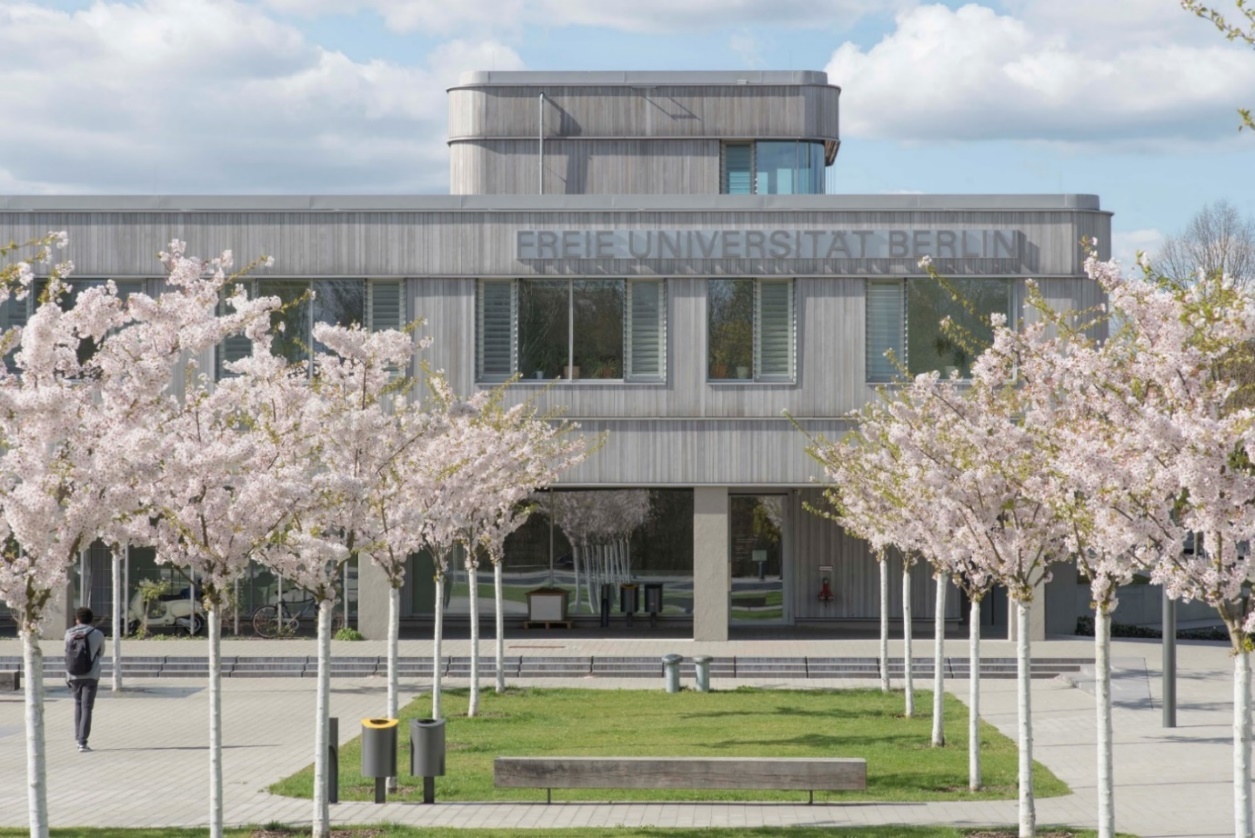 Fachbereich Physik
– Text
– Text
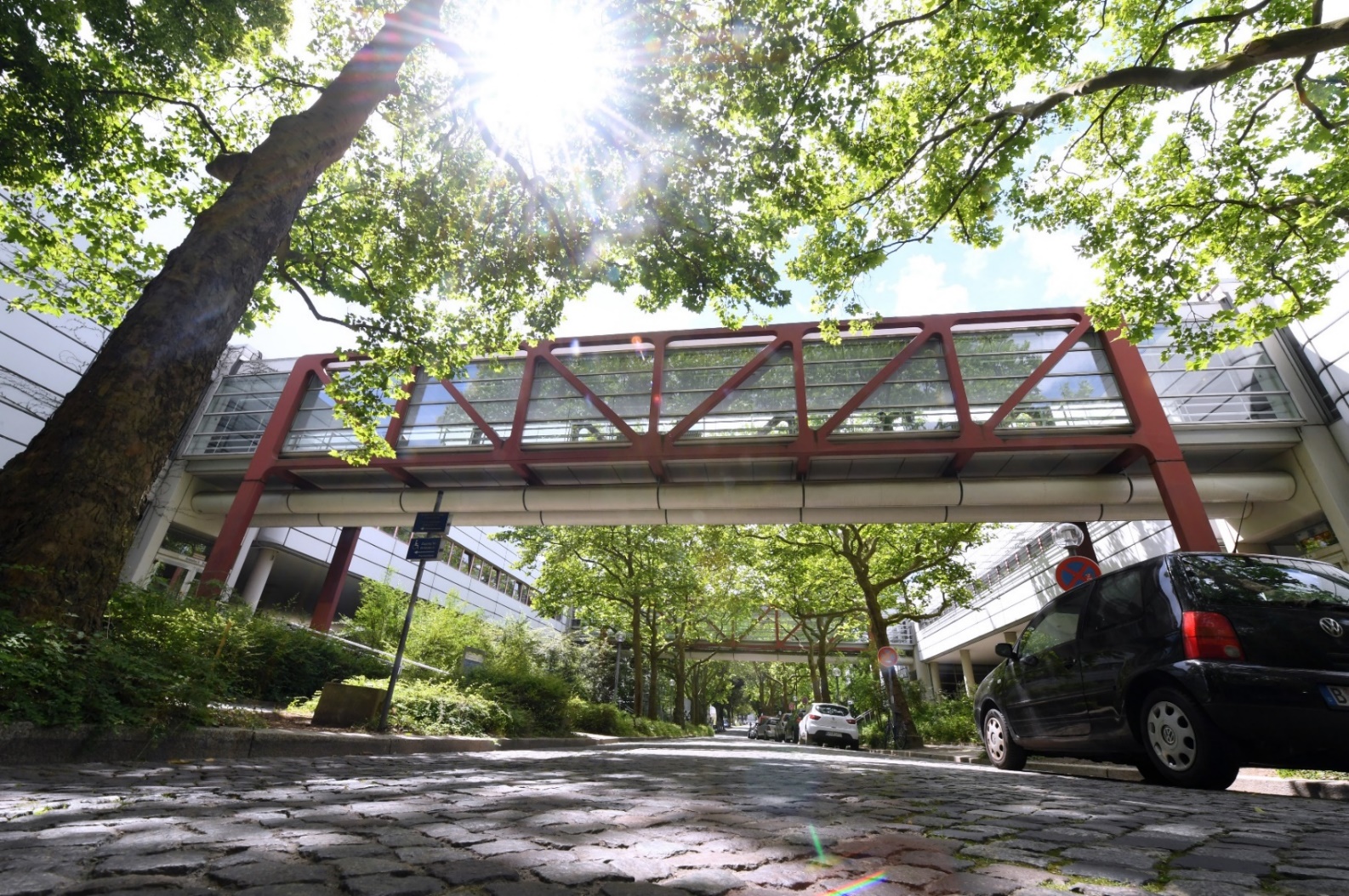 Physikforschung
– Text
– Text
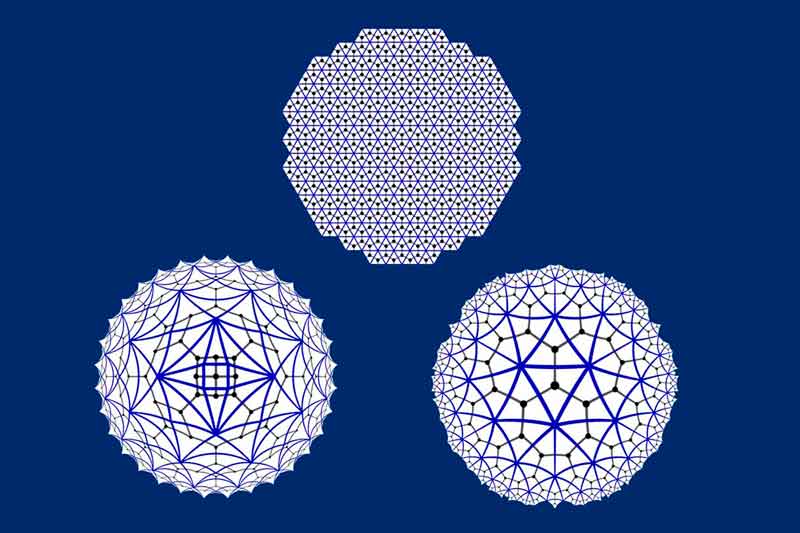 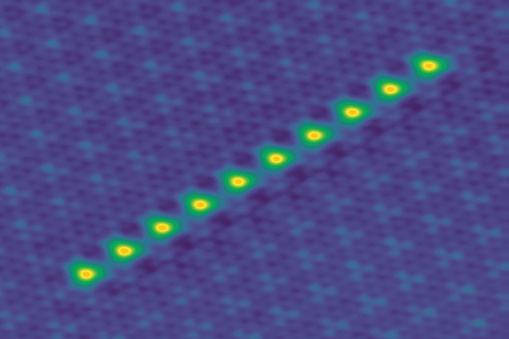 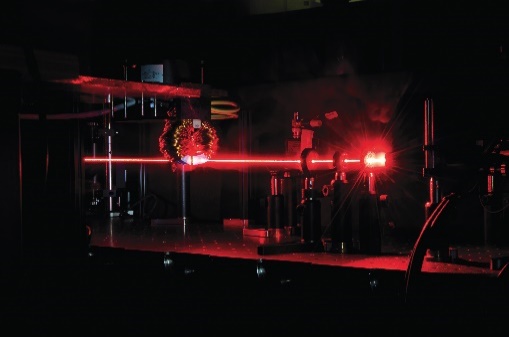